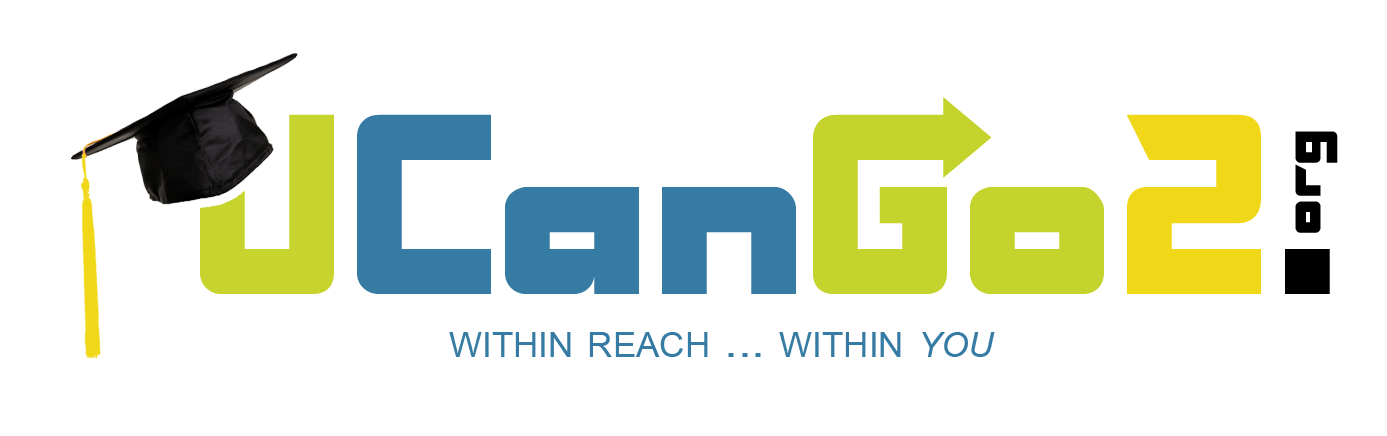 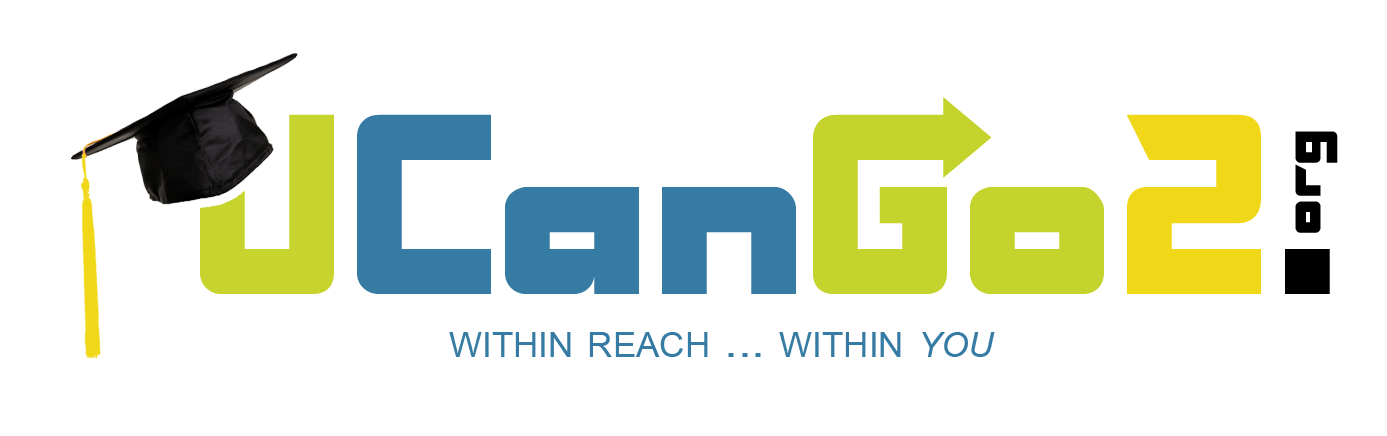 Answers to FAQs Regarding Federal Financial Aid for College
Tell Me About the FAFSAAnswers to FAQs Regarding Federal Financial Aid for College
Learning Module 2: Create an FSA ID
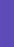 2024-2025
FSA ID = Federal Student Aid Identification
Will serve as your unique electronic signature when you complete your FAFSA
Will serve as your unique electronic signature if borrow a federal student loan
Will be required for all students and parents completing the FAFSA
FSA takes 3-5 days to process
Everyone who creates an FSA ID should start the process a week before beginning their FAFSA
What is an FSA ID?
Tell Me About the FAFSA
2
FSA ID is essentially your username and password for the FAFSA 
Visit StudentAid.gov/fsa-id/create-account/launch  to create your FSA ID
FSA ID will be required every time you log in to the FAFSA
If you’re a dependent student, one or more parents will also need an FSA ID
A parent’s FSA ID is created the same way as the student’s FSA ID
Each individual creating an FSA ID will need to have their own separate email address
Parents without a Social Security Number will now be allowed to create an FSA ID
What is an FSA ID?
Tell Me About the FAFSA
3
Enter your name and SSN exactly as they appear on your Social Security card
Use a personal email address (not one from your school or place of employment)
Provide a permanent mailing address (best to use your parents’ address)
Cannot use the same email and/or phone number as your parent, if they will be creating an FSA ID
FSA ID Tips
Tell Me About the FAFSA
4
To verify your information when you access the FAFSA form, Federal Student Aid recommends that you set up an authentication method to utilize two-step verification. You may use one of these methods:
SMS Text
Email
Authenticator App
Google Authenticator
Microsoft Authenticator
Authy
LastPass
DuoMobile
Download an authenticator app from Federal Student Aid
FSA ID
Two-Step Verification
Tell Me About the FAFSA
5
A one-use backup code will be generated when you create your FSA ID account or when you enable two-step verification. This backup code lets you access your account if you can’t use the two-step verification method.
Store your backup code somewhere safe. If it gets lost, log in to your account and  select “Generate a New Backup Code” under “Two-Step  Verification” in Settings. If this doesn’t work, contact Student Aid at 800-4-FED-AID (800-433-3243) for assistance.

NOTE: Your backup code can only be used once.
One-Use Backup Code
Tell Me About the FAFSA
6
Are you currently homeless or self-supporting and at risk of being homeless? Follow these instructions when providing a mailing address for your FSA ID and on your FAFSA.

With permission, provide either
The permanent mailing address of a relative or
The address of one of the offices at the college you’ll be attending
Create an  FSA ID
Homeless Students
Tell Me About the FAFSA
7
Don’t allow anyone to create your FSA ID for you
Don’t create an FSA ID for someone else
Don’t share your FSA ID with anyone – not even your parents
Your parents can access your FAFSA with their own FSA ID
More instructions in Module 4
Create an FSA ID
Additional Guidelines
Tell Me About the FAFSA
8
If your parents do not have a Social Security Number, they can still create an FSA ID, but there will be alternative methods of confirming their identity.
FSA will match their identity using TransUnion services to ask knowledge-based questions to help with identity verification. Examples of these questions may include:
Current or former address
A previous phone number
A previous employer
Details about a home or auto loan
Create an FSA ID
Parents without SSN
Tell Me About the FAFSA
9
If a parent is unable to successfully answer the online questions, they will receive an email directing  them to submit certain documents to Federal Student Aid. They will need to call the FSA Information Center (800-433-3243) to receive a case number and further instructions for submitting the required documents. Each person will need to complete an Attestation and Validation of Identity form that will be available on StudentAid.gov and submit a driver’s license, state ID or foreign passport to complete the process.
Create an FSA ID
Parents without SSN
Tell Me About the FAFSA
10
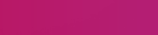 To create your FSA ID, go to:StudentAid.gov and choose to Create Account.
11
Question 1: Why do I need an FSA ID?
To access my FAFSA
It’s my unique electronic signature
To sign my student loan application
All of the above

Question 2: True or False? It’s OK for me to give my parents my FSA ID so they can complete their information on my FAFSA later.
True
False
Quiz
Create an FSA ID
Tell Me About the FAFSA
12
Question 1: Why do I need an FSA ID?
D.    All of the above

Question 2: True or False? It’s OK for me to give my parents my FSA ID so they can complete their information on my FAFSA later.
False. You should never share your FSA ID with anyone. Your parents will be able to access your FAFSA another way.
Quiz Answers
Create an FSA ID
Tell Me About the FAFSA
13